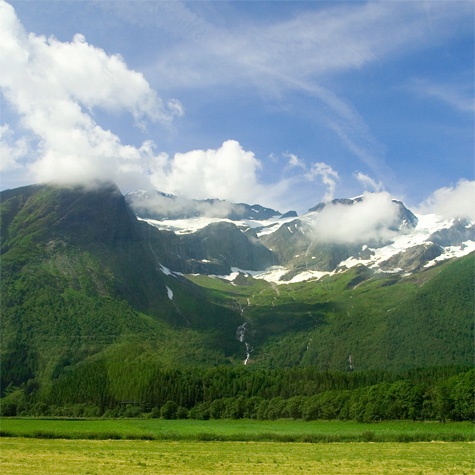 DU GAMLA, DU FRIA
Du gamla, du fria, du fjällhöga Nord, du tysta , du glädjerika sköna! Jag hälsar dig, vänaste land uppå jord, din sol, din himmel, dina ängar gröna, din sol din himmel dina ängar gröna.

Du tronar på minnen från fornstora dar, då ärat ditt namn flög över jorden. Jag vet att du är och du blir vad du var. Ja, jag vill leva, jag vill dö i Norden, ja, jag vill leva jag vill dö i Norden.
Sommarlov (Amazing)
Sommarlov, sommarlov
Skolan är slut, lovet är här och det börjar  idag
Vi kommer va’ lediga, och ha det så bra 
Värme och Sol det vill vi ha

Terminen gick bra, vi pluggade hårt
Med läxor och prov var både lätt och svårt.
Men nu får vi vila vid strand och på land
Och barfota känna hav och sand.

Jag är så glad, för lovet är här och det börjar idag, 
Det är så skönt att nu är det sommar, det är sommar
Än-tli-gen är sommarn här
Jag är så glad, för lovet är här och det börjar idag, 
Det är så skönt att nu är det sommar, det är sommar
Än-tli-gen är sommarn verkligen här.
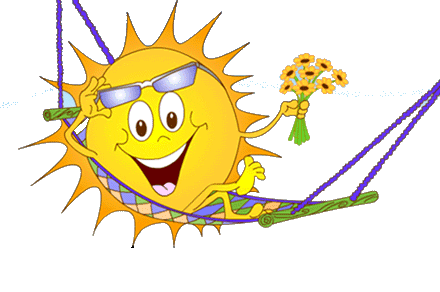 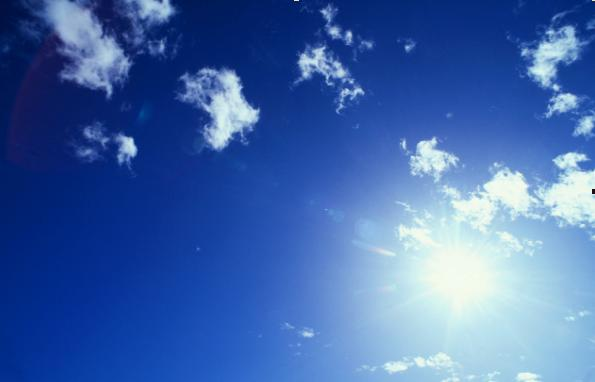 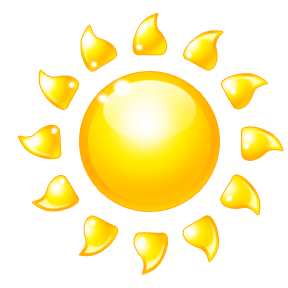 Sommarlov, solen lyser skönt.Sommarlov, gräset är så grönt.Himlen blå vill jag nå när jag fångasutav vinden , sommarlov, sköna sommarlov.
Havets vågor sakta rullar in.Och jag känner, sommaren är min.
Nu är sommar´n här
1.Nu är sommar´n här, med sol, bad blommor och  bär.
Nu är skolan slut, ja nu springer vi ut för nu är sommar´n här.

2. Hela vinter´n lång, har vi varit på språng.
Vi på skidor gått och på skridskorna stått.
Ja, hela vintern lång.

3. Våren kom till sist, den blev kort åh va trist.
Vi vill se löven slå ut, blommor säga ”tittut”.
Ja, våren kom till sist.

4. Men nu är sommar´n här, med sol bad blommor och bär.
Nu är skolan slut, ja nu springer vi ut för 
Nuu….är…..sommar`n….HÄR!
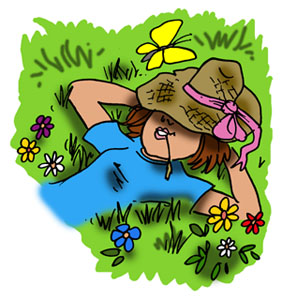 Sommaren är kort
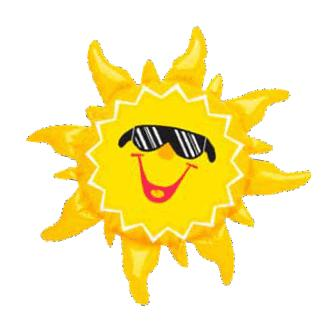 1.Inte ett molnså långt ögat kan nåinte en droppe regnpå flera darmed en glass i min munå i sandaler av plastgår jag i solenoch tänker på digljusblåa dagarseglar förbiSommaren är kortde mesta regnar bortmen nu är den härså ta för digsolen skiner idaghösten kommer snartde går med vindens fartså lyssna på migsolen skinerkanske bara idag
2.vattnet är varmt		och luften står stilljag sitter i skugganläser gårdagens bladsnart är det dagsför ett hopp i de blåfå bort sanden mellan tårnaå svalka min kropp

Sommaren är kort………
nananananananananananananananana
Sommaren är kort
de mesta regnar bort
så lyssna på mig
solen skinerkanske bara idag
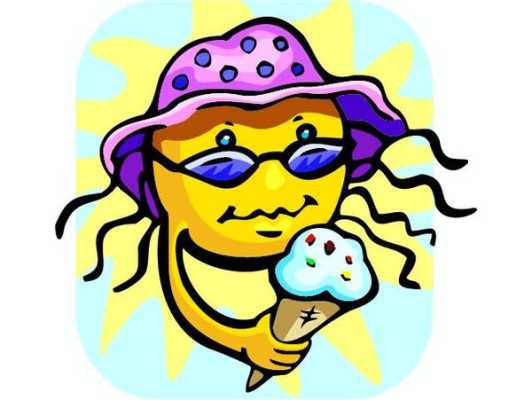 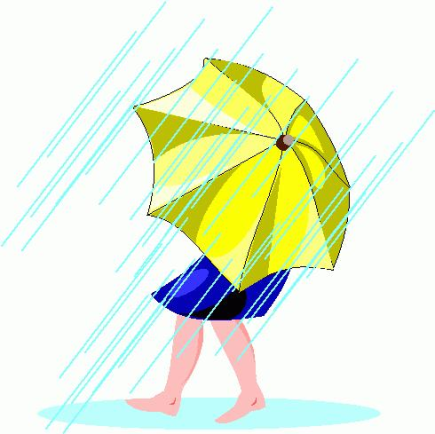 Den blomstertid nu kommer
Den blomstertid nu kommer med lust och fägring stor:
Du nalkas ljuva sommar då gräs och gröda gror.
Med blid och livlig värma till allt som varit dött,
Sig solen strålar närma, och allt blir återfött.

De fagra blomsterängar och åkerns ädla säd, 
De rika örtesängar och lundens gröna träd,
De skola oss påminna Guds godhets rikedom,
Att vi den nåd besinna som räcker året om.
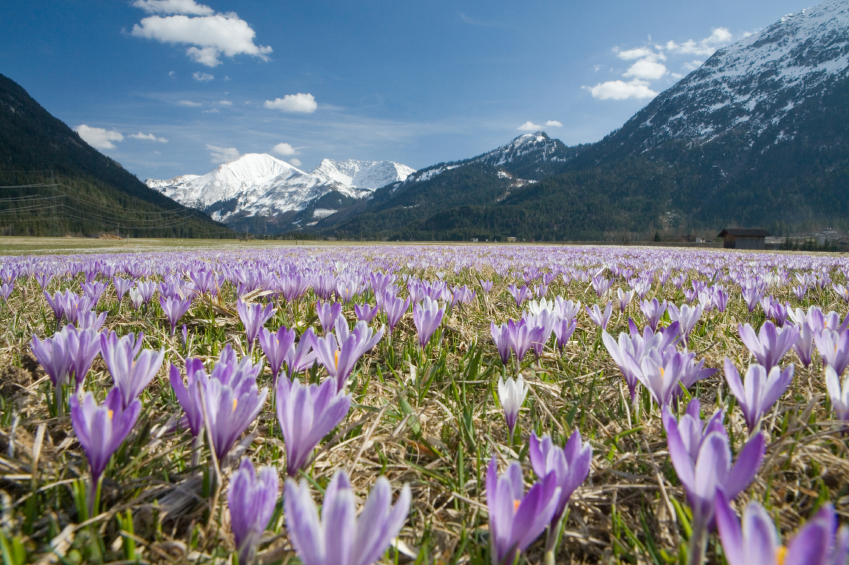